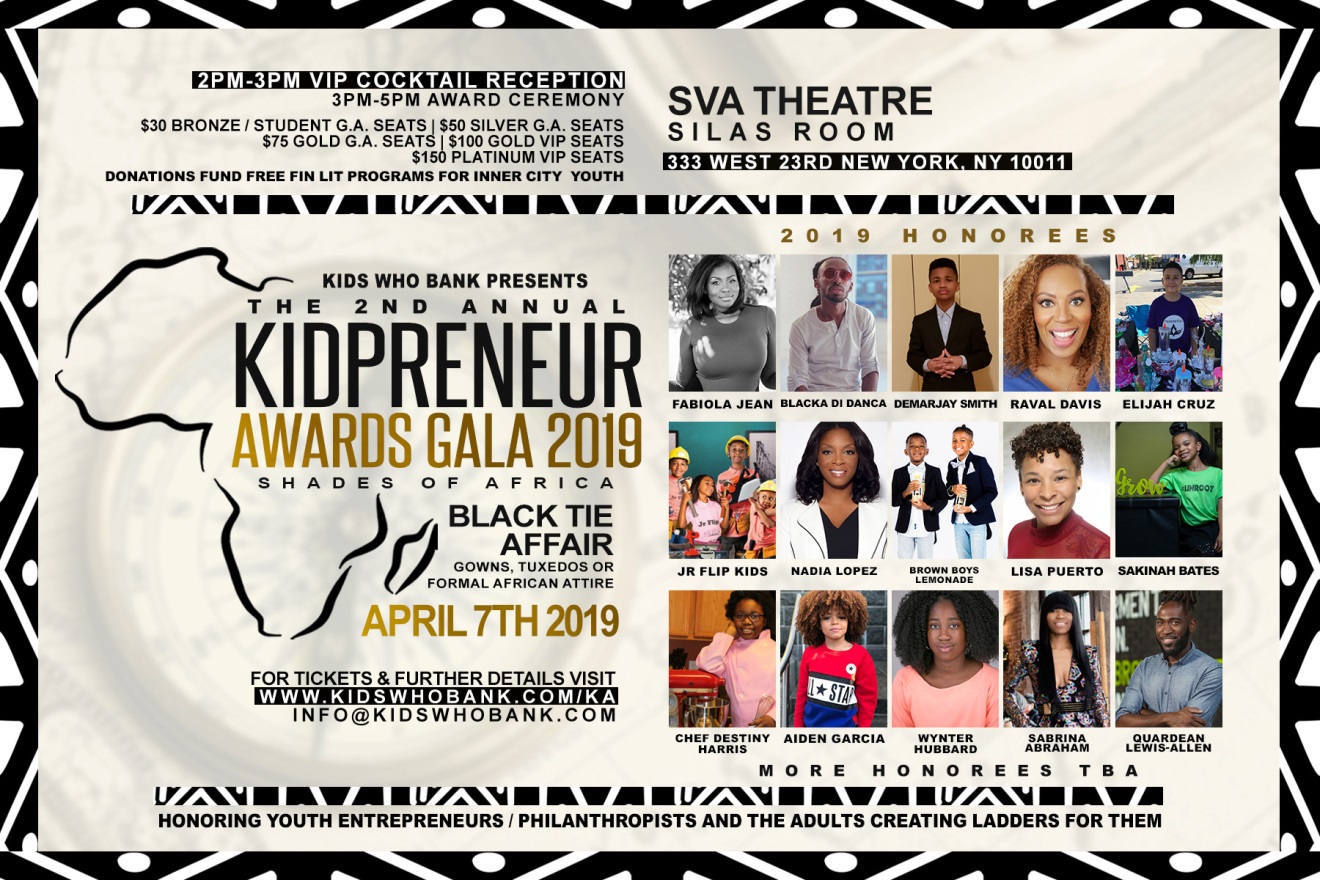 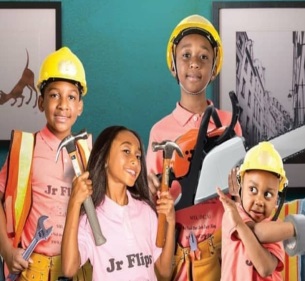 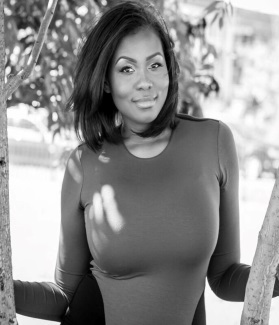 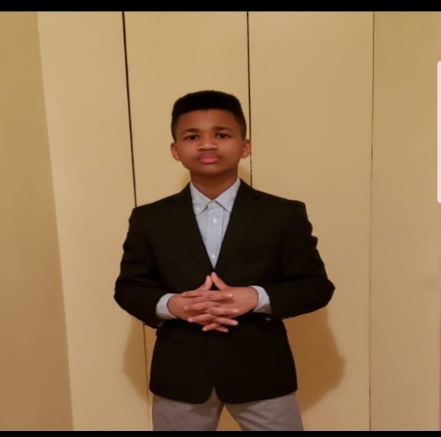 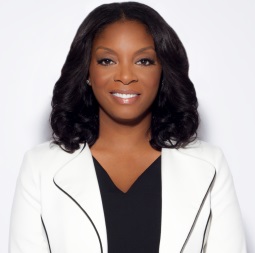 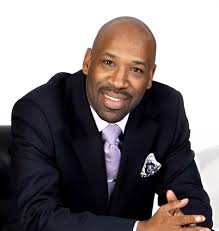 Nadia Lopez
Jr Flip Kids
Fabiola Jean
Demarjay Smith
J Alexander Martin
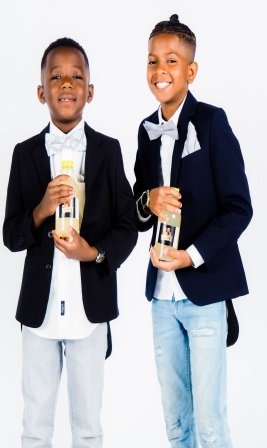 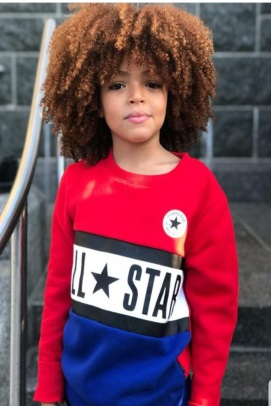 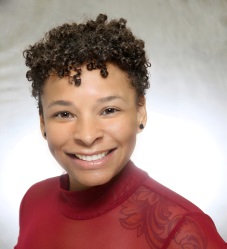 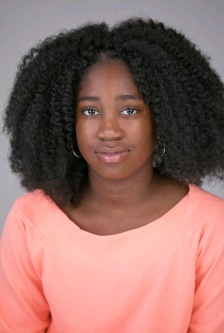 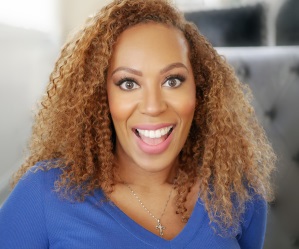 Brown boys
Raval Davis
Adrien Garcia
Lisa Puerto
Wynter Hubbard
Lemonade
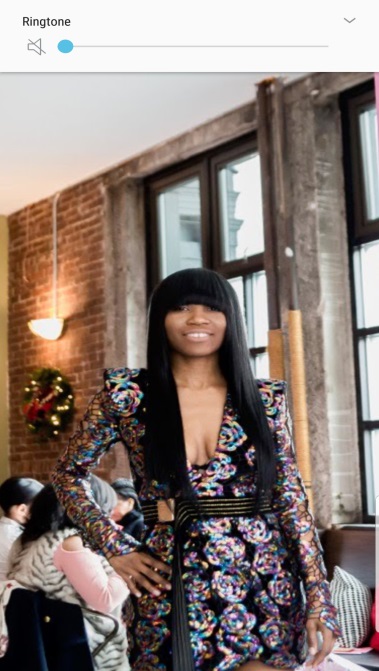 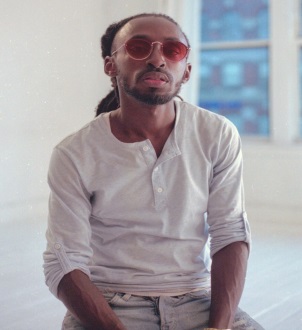 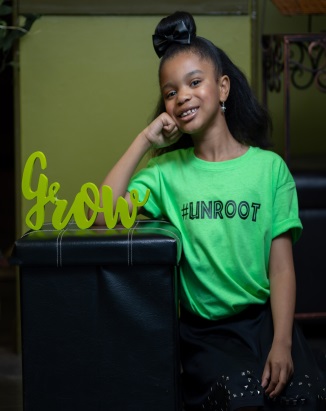 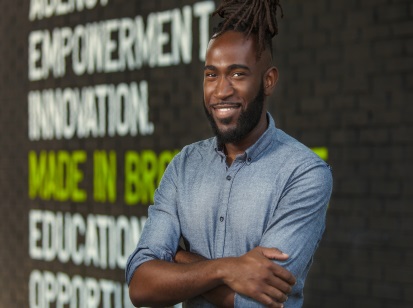 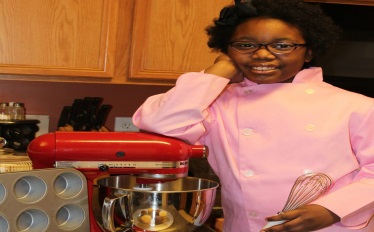 Blacka Di
Sabrina Abraham
Quardean
Chef Destiny
Sakinah Bates
- - - - -
Danca
Lewis-Allen
Harris
Theda Germain Kidpreneur Award Prizes
Sponsored By: Proven Winners Realty